67/F
Palpable mass in the calf
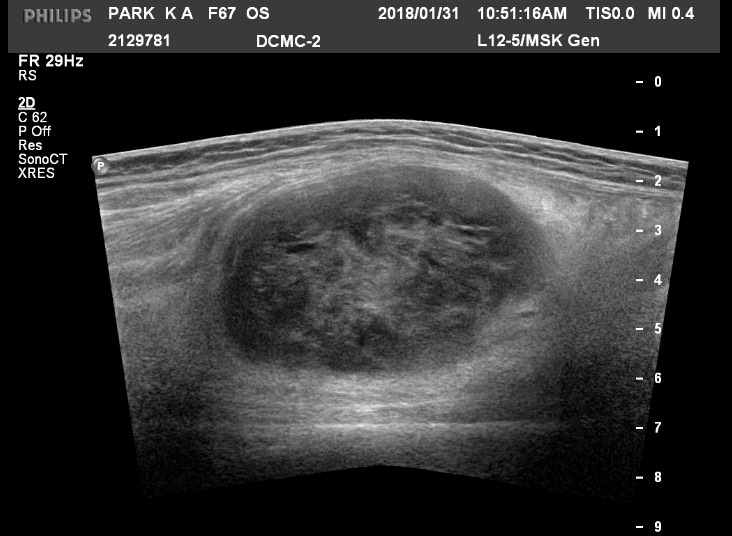 Courtesy of  YH Lee
yhlee@cu.ac.kr
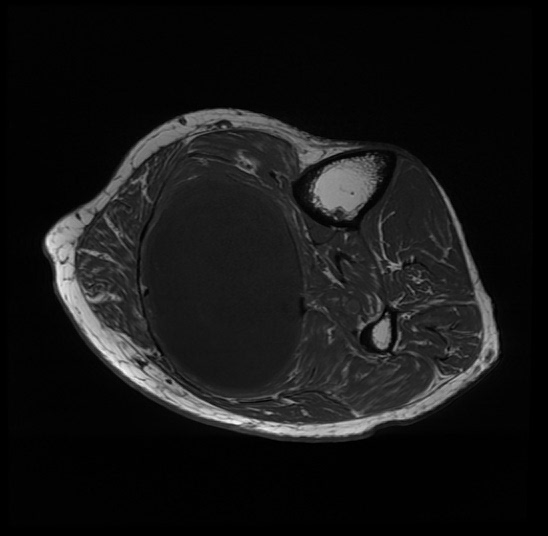 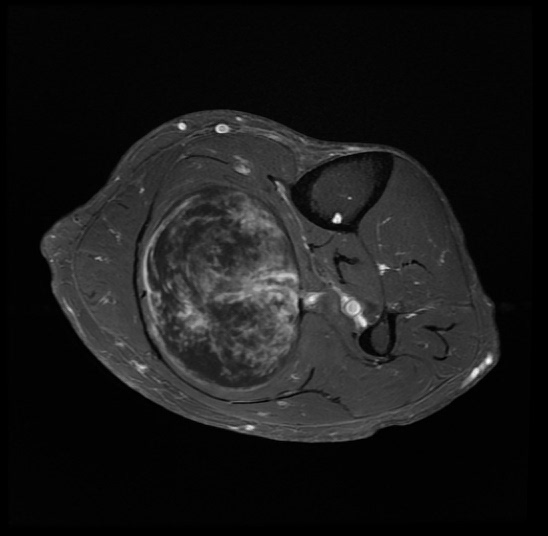 T1
Gd
T2
FS T2
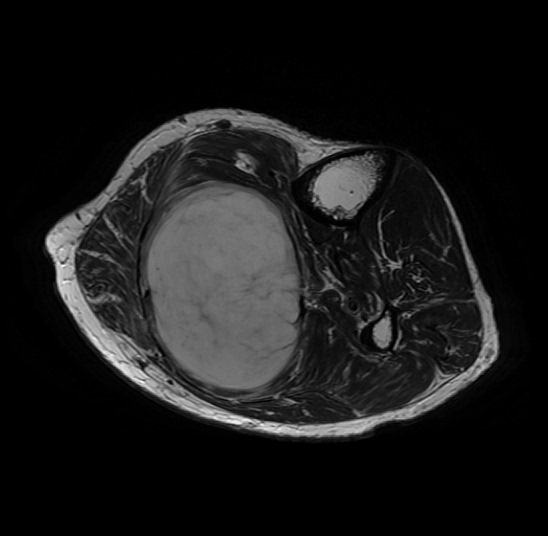 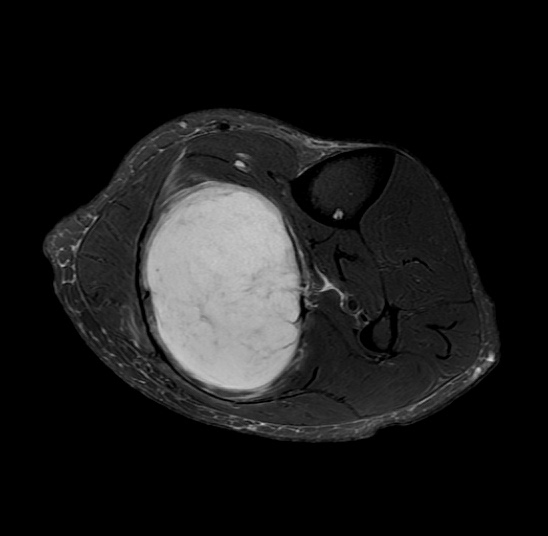 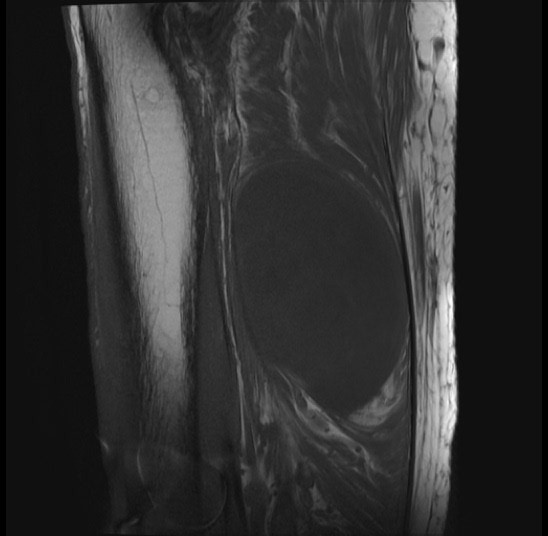 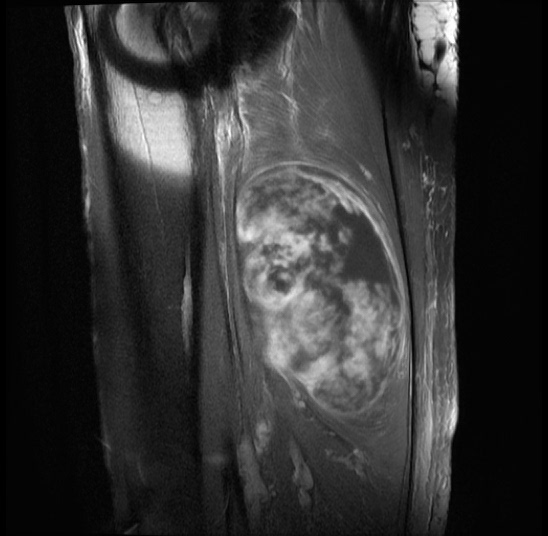 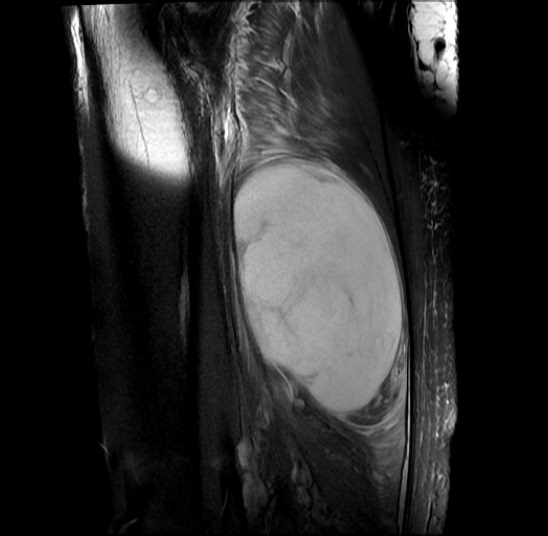 T1
FS T2
Gd
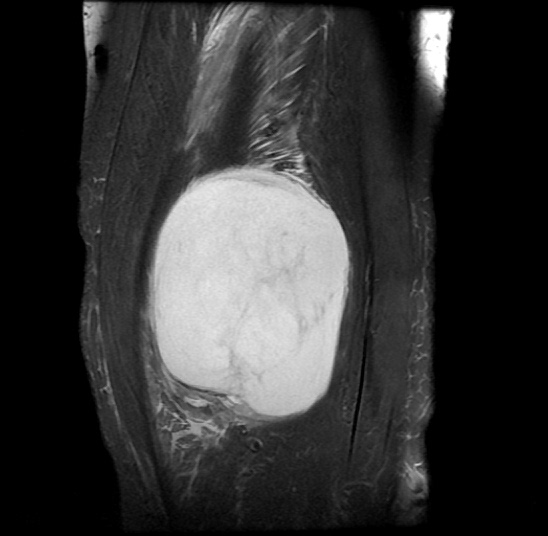 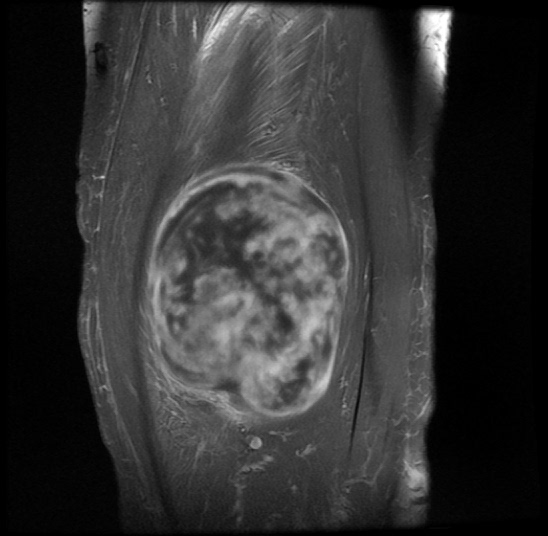 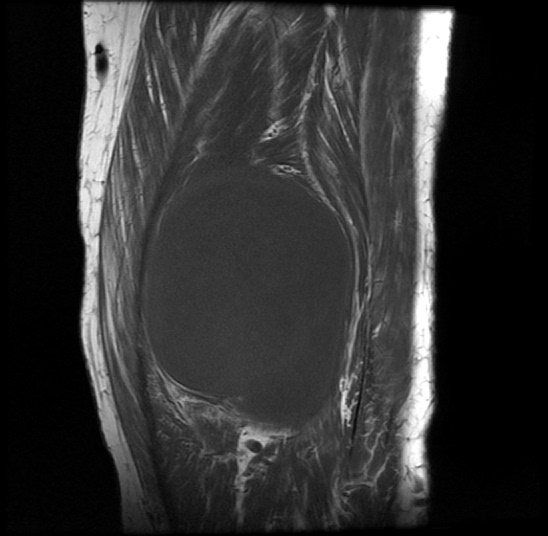 T1
FS T2
Gd
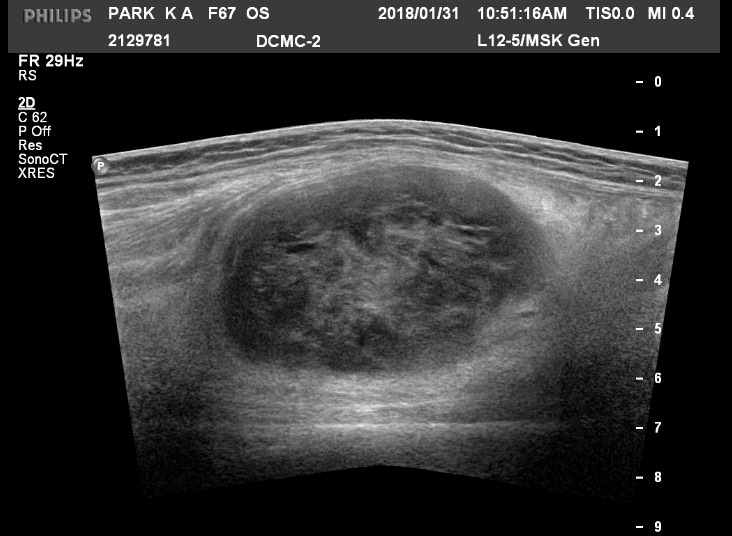 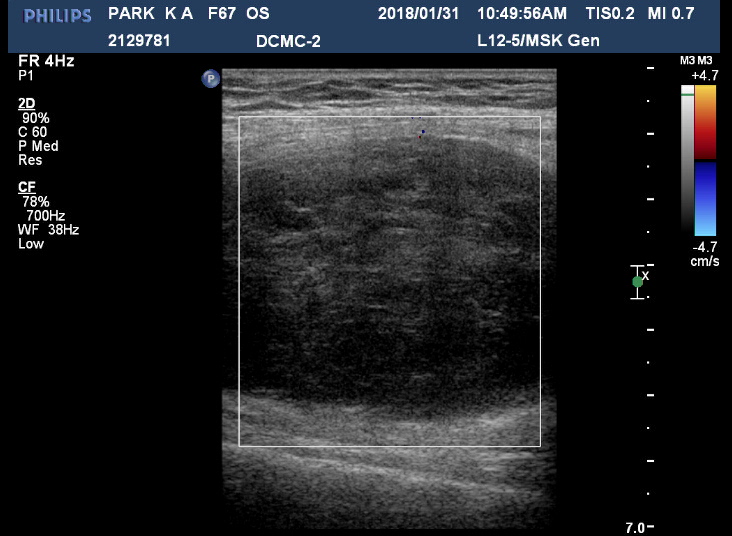 Intramuscular Myxoma